Су-Джок терапия в работе логопеда  подготовила логопедЛяпкова И.К.
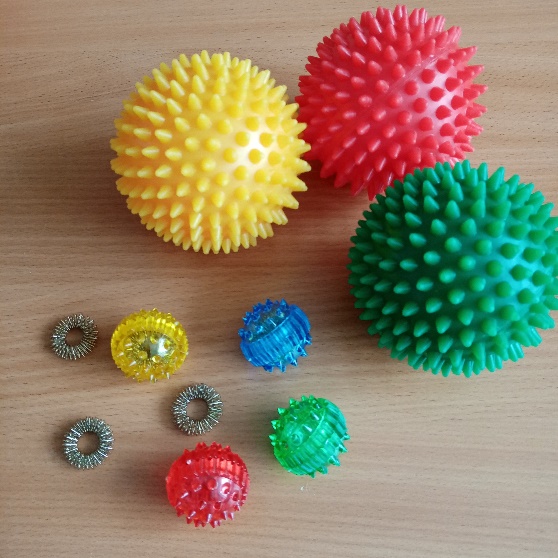 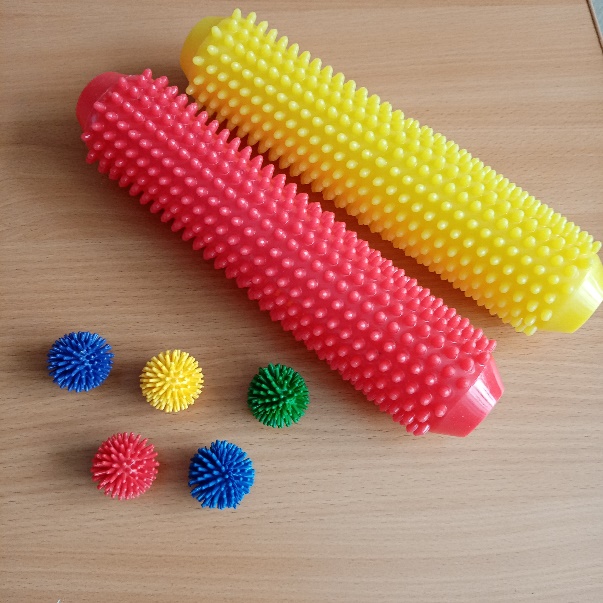 Су – кисть, Джок – стопа. Су-джок – терапия – последнее достижение восточной медицины. Разработана данная терапия южнокорейским учёным профессором Паком Чже Ву. Су-джок терапия оказывает воздействие на биоэнергетические точки с целью активизации защитных функций организма и направлена на воздействие зон коры головного мозга с целью профилактики речевых нарушений.
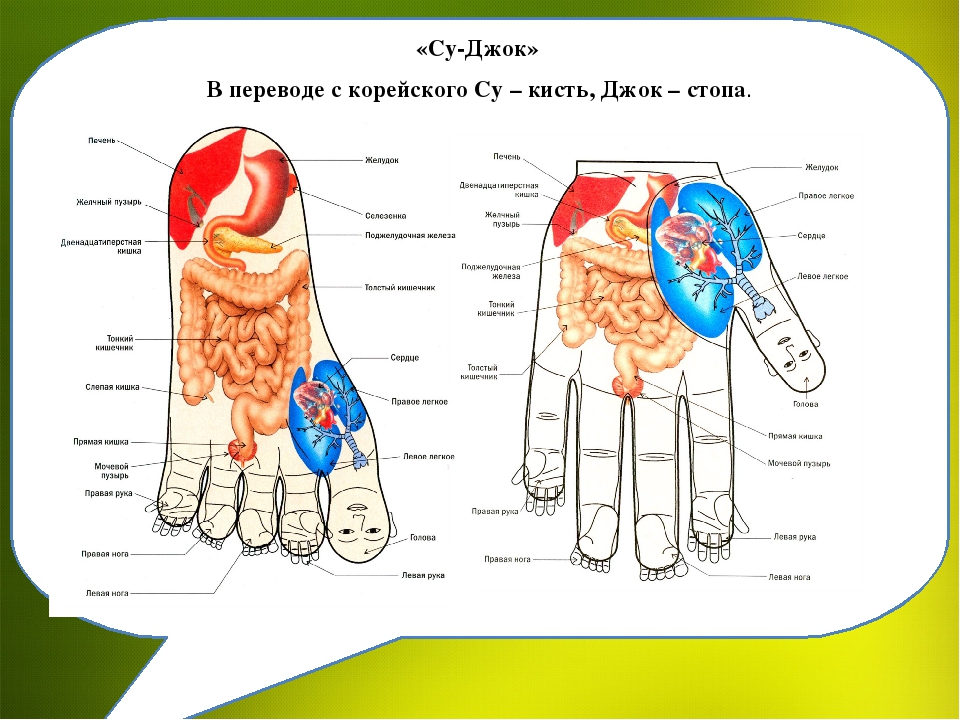 Су-джок терапия направлена на нормализацию мышечного тонуса, который как правило нарушен при дизартрических расстройствах речи и улучшение психоэмоционального состояния детей.Су-джок терапия – это высокая эффективность, безопасность и простота, наилучший метод самопомощи, существующий в настоящее время
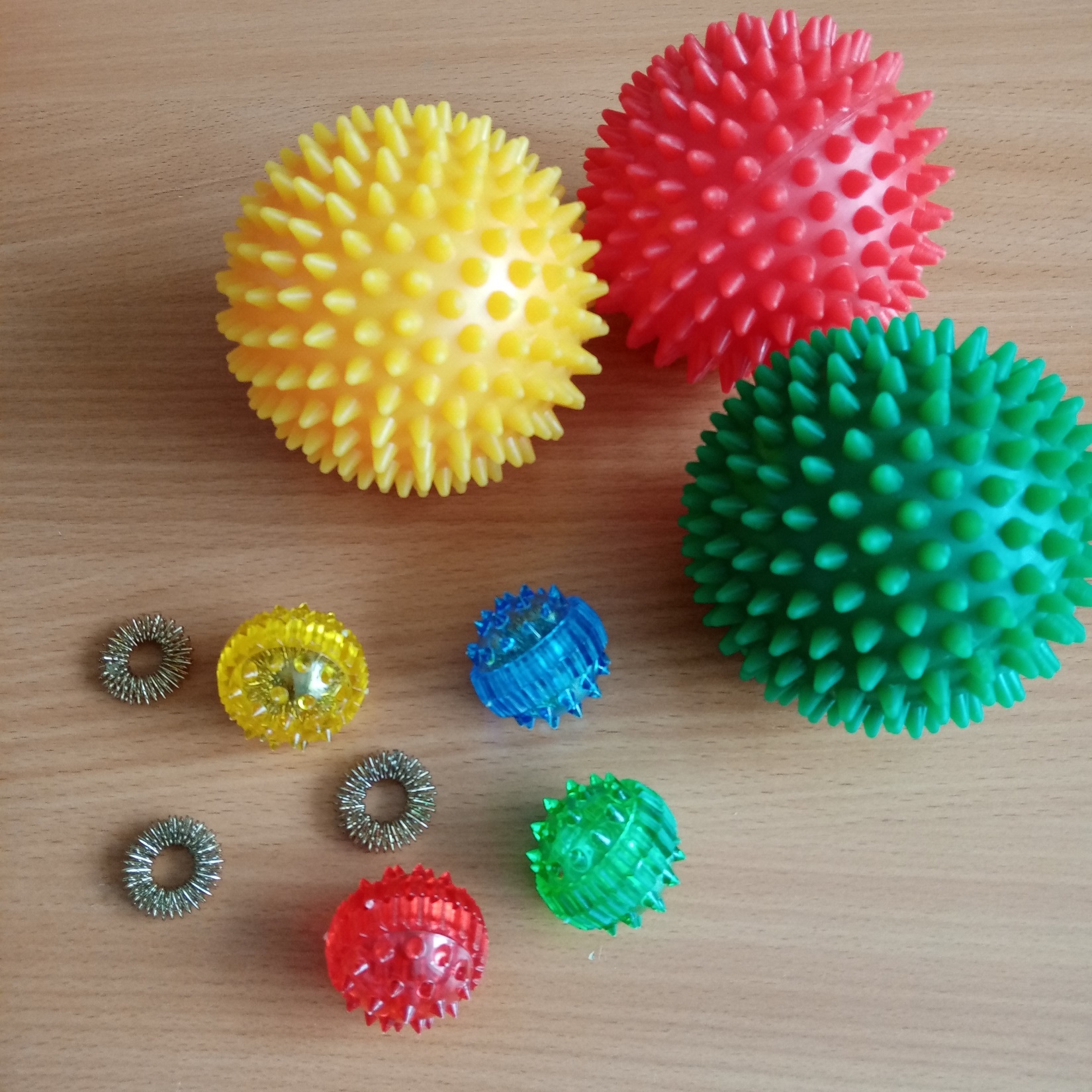 Можно использовать следующие упражнения катание шарика к каждому пальчикузажимание  шариков между пальчикамипостукивание ребром ладони по шарикусжимание шариков в кулачкекасание подушечек пальчиков иголочек шарика
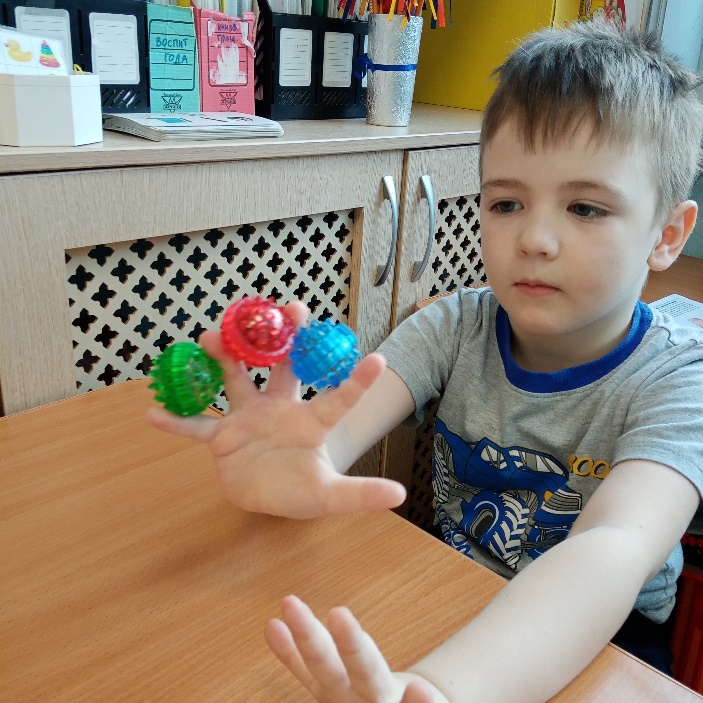 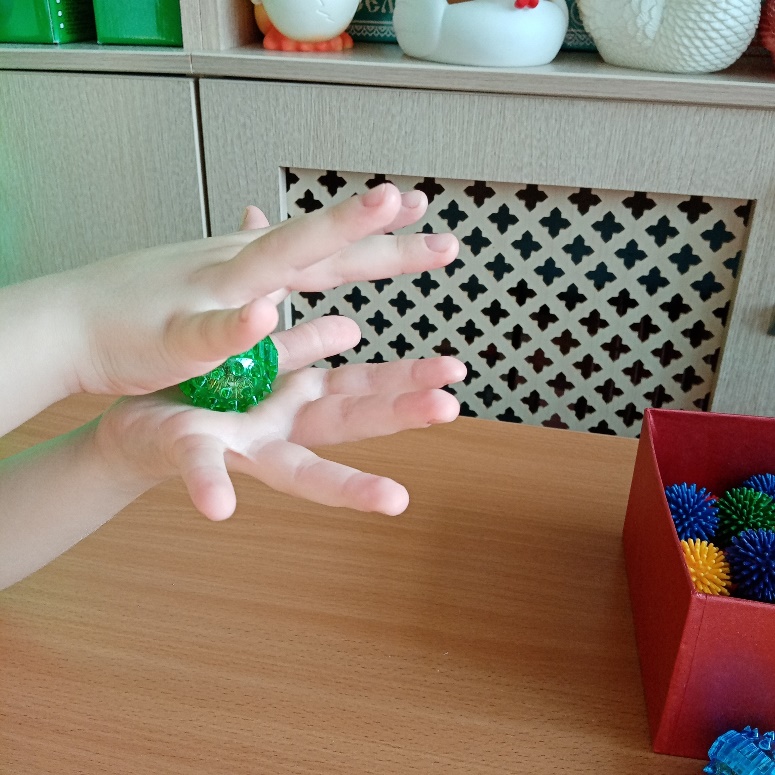 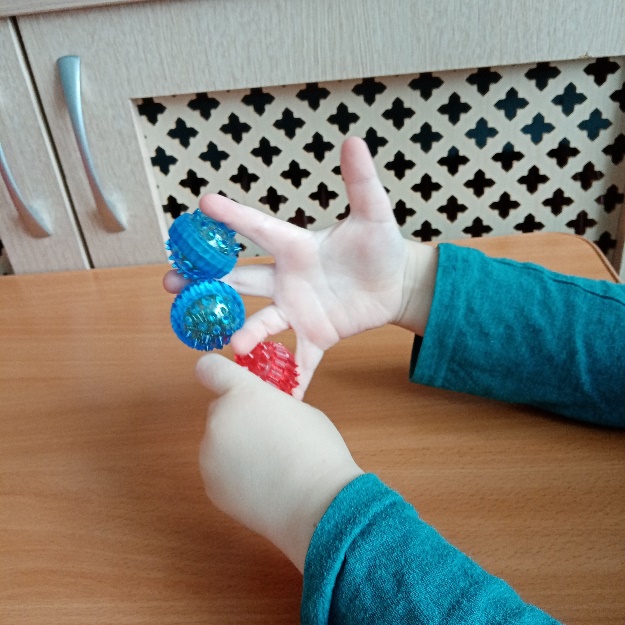 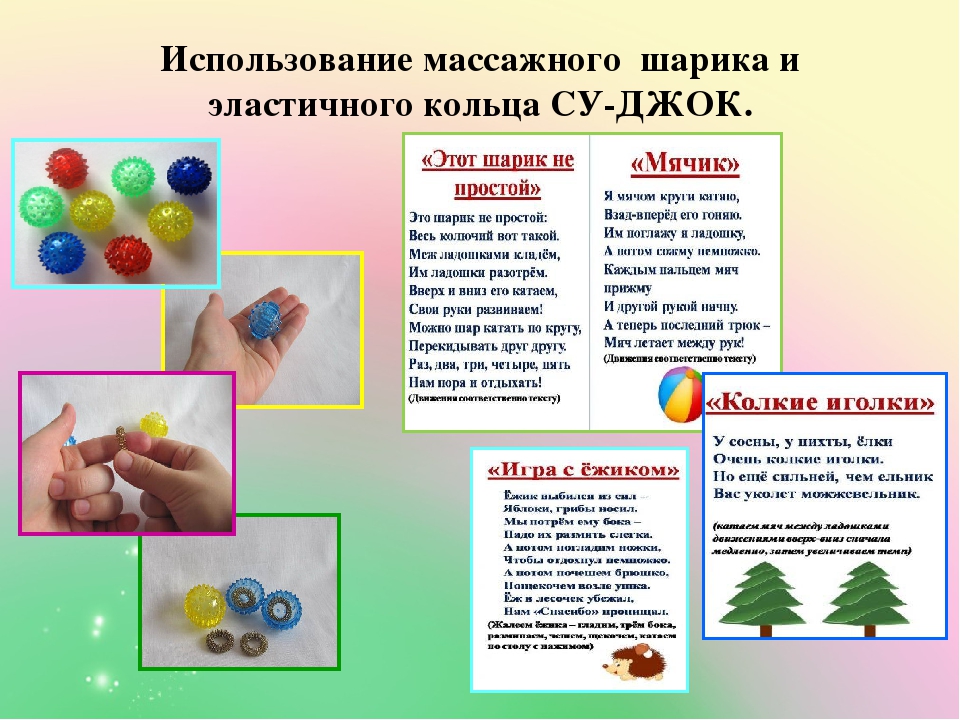 Су-джок терапию можно использовать для звукового анализа словдля характеристики звуков используются массажные шарики трёх цветов: красный, синий, зелёный.По заданию ребёнок показывает соответствующий обозначению звука шарик.Выкладывание звуковой схемы слова ЛЕС
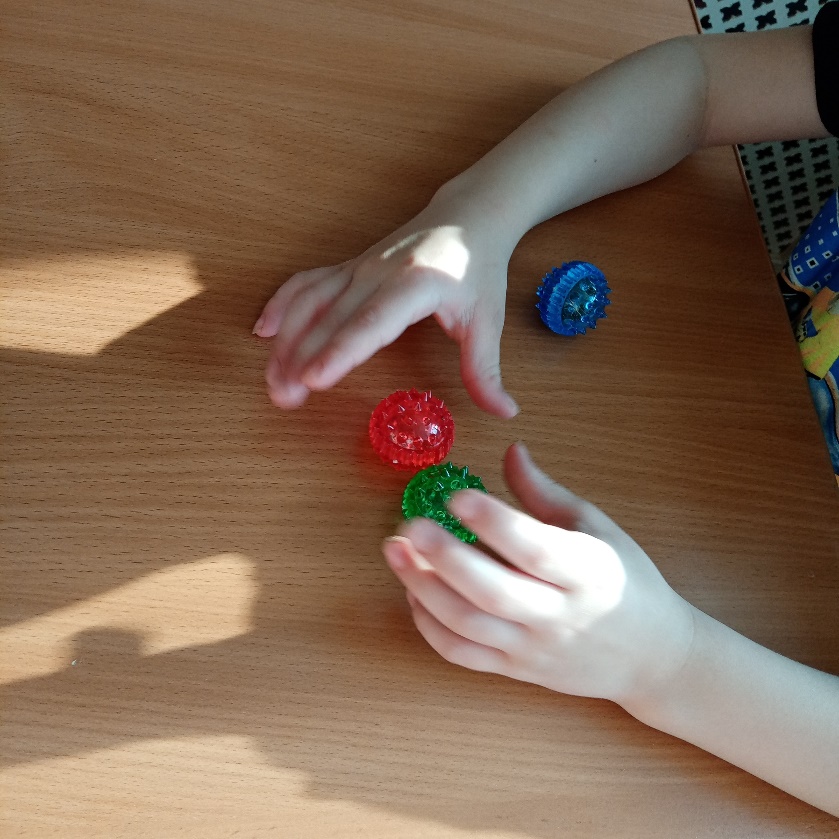 Детям нравится массировать пальцы и ладошки, играть с маленьким «шариком-ёжиком», с «колючим» колечком. Это оказывает благоприятное влияние на весь организм, повышает иммунитет, а также способствует развитию мелкой моторики пальцев рук, тем самым, активизируя и развивая речь детей
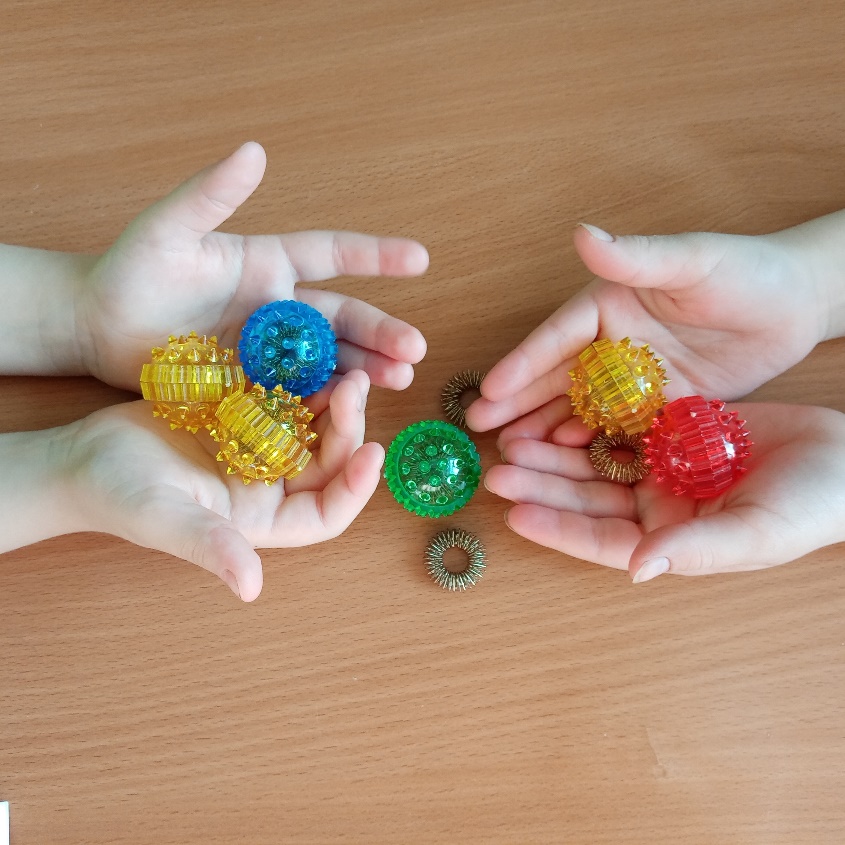 Спасибо за внимание!